What will happen when I’m gone:  ensuring knowledge transfer to your successor
An
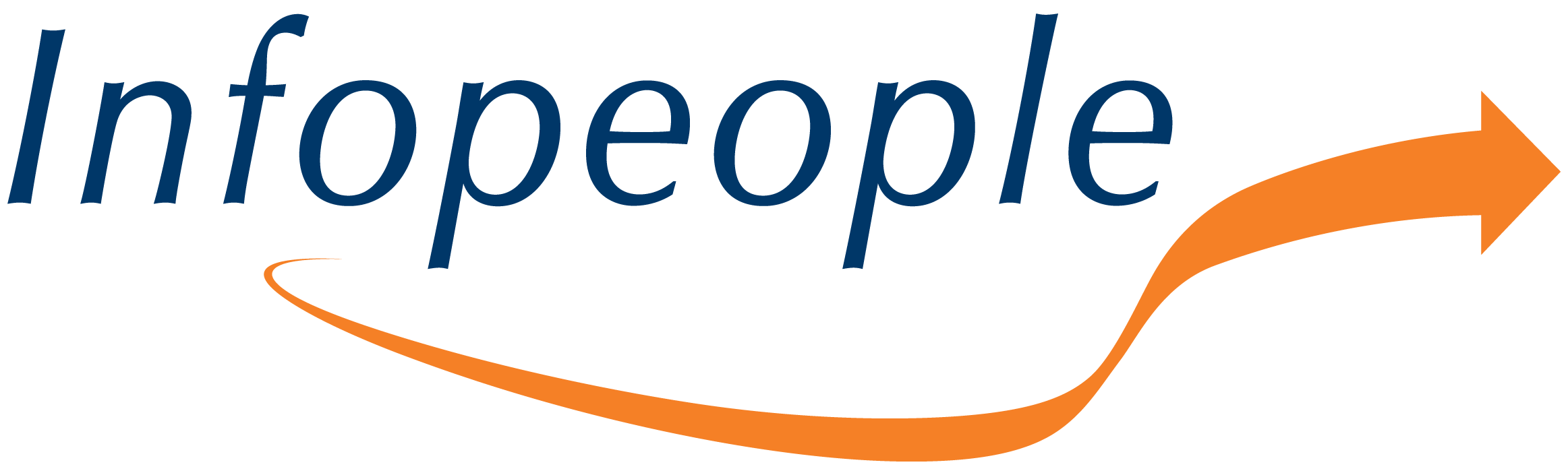 Webinar
Wednesday
December 13, 2011

12 noon—1:00 p.m. Pacific
Paula M. Singer, Ph.D.
pmsinger@singergrp.com
Gail L. Griffith
gail-griffith@comcast.net
Infopeople webinars are supported by the U.S. Institute of Museum and Library Services under the provisions of the Library Services and Technology Act, administered in California by the State Librarian.
Agenda
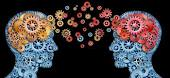 Why this topic?
Explicit information—formal knowledge
Implicit information—informal knowledge
How organizations capture and share knowledge
Ways that individuals share what they know—what can you do?
chat:  Who’s Here?
Library Directors
Supervisors
Front-line Staff
Students
Other
Poll:
Choose all that apply
I’m planning to retire within 5 years
I work with someone who’s planning to retire soon 
Our library has downsized and we’ve felt the loss of the knowledge people have taken with them
“If a person had a memory like the average organization, we would think he was very stupid, or suffering from a neurological disorder.  Organizations routinely “forget” what they have done in the past and why they have done it.”--  Jeff Conklin
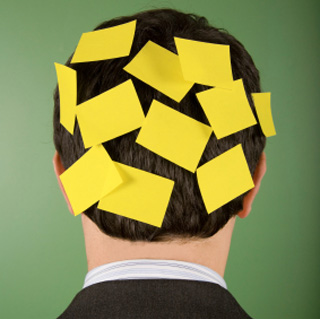 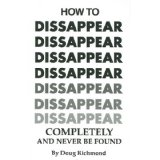 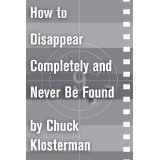 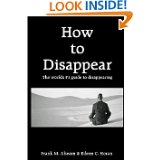 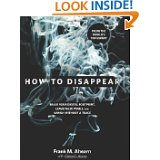 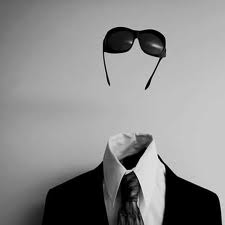 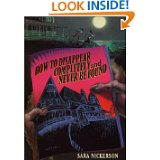 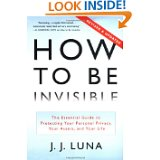 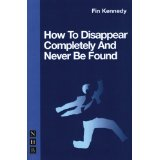 Poll:
How confident are you that your library will be able to capture the important pieces of organizational knowledge and memory you and your colleagues possess before it walks out the door with you?
Not at all confident
Somewhat confident
Very confident
The age of the knowledge worker
“Knowledge work requires continuous learning on the part of the knowledge worker, but equally continuous teaching on the part of the knowledge worker.”—Peter Drucker
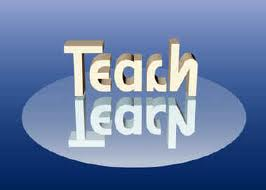 Easiest to share:  explicit knowledge
Skills needed, especially for complex or unique tasks
The first thing you think of when training someone to do the job
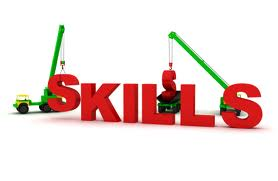 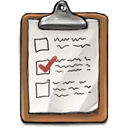 Essential Program knowledge
Critical for the work, product, or organization to move forward?
Relevant for the future?
Unique—do few people possess the knowledge?
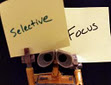 Tools for transfer
Preserve documents
Write manuals
Enhance tools you already use
Calendar or tickler file
Examples of critical reports with your work papers
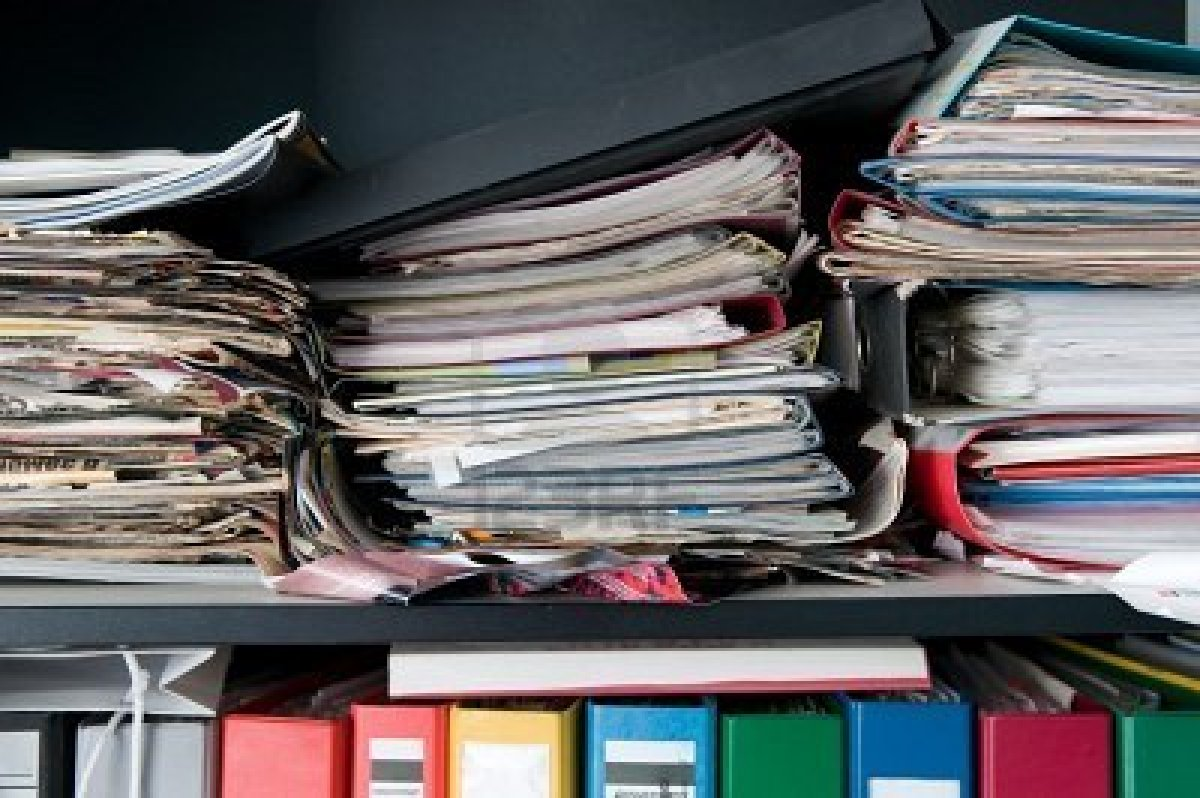 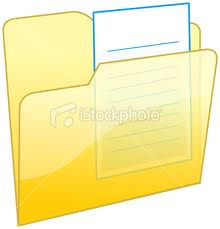 What We Usually Do
Try This
Things to think about
Where is the organization vulnerable when you leave?
Example:  Toledo-Lucas County’s collection snapshots for special collections 
Leave room for new ideas from an incoming generation
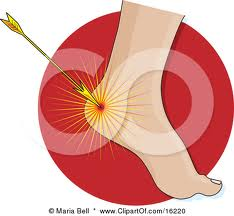 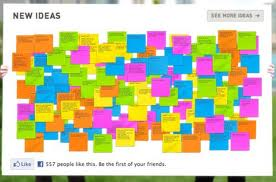 Chat:
Name one kind of explicit or task knowledge you would share with your successor.  What would they need to know how to do that no one else would be able to tell them about in any detail
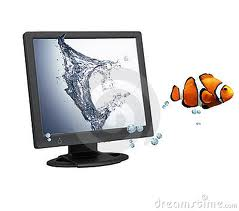 Harder to share:  Implicit or tacit knowledge
Informal organizational knowledge that lends context
Experience, stories, impressions, creative solutions
Relationships that help get work done
Inside the organization
Out in the community
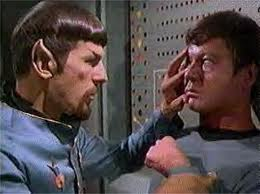 Some Effective ways to share
Collaboration
Shadowing
Storytelling
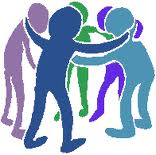 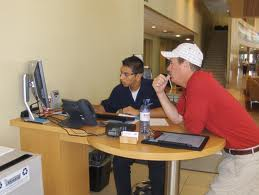 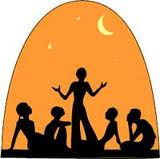 chat
Name one kind of implicit or contextual knowledge that your successor would find useful.
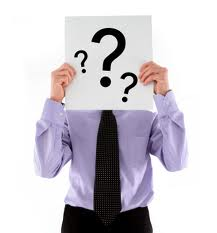 Best practices of organizations
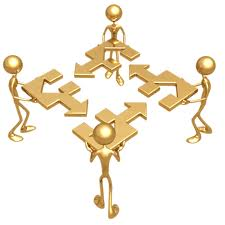 Performance reviews
Mentoring programs
Teams with a balance of experienced and newer staff
Wiki or intranet to document procedures and policies
Staff meetings used for problem-solving
Exit interviews
More best practices
Identify Subject Matter Experts and develop an individualized plan for knowledge transfer
Who do others go to in a crisis?
Who has a long-term corporate memory?
Who is doing a one-of-a-kind job?
Who has a unique set of skills and knowledge?
Who carries the ball on major projects?

Contract with key departing employees to come back and coach their successors
Montgomery County (MD) Government Knowledge Transfer Contracts
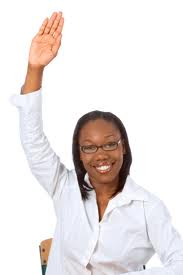 Using technology as a tool
Shell Oil’s ROCK project (Retention of Critical Knowledge)
Make and index video interviews with retiring employees

Vancouver (BC) Public Library
Video interview with retiring City Librarian Paul Whitney on Facilitating Change
Chat
What is already going on in your organization that supports the transfer of knowledge?
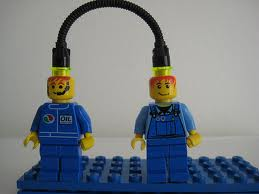 What can one person do?
Recognize that leadership change is an opportunity to revitalize the organization
Focus on information that informs future decisions
Develop your plan:






And what will the consequence be of not sharing?
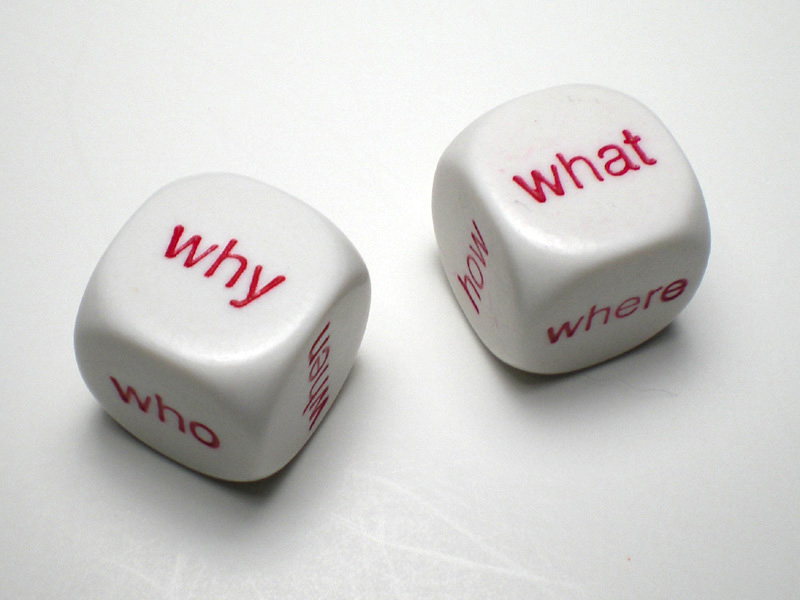 Include others, not just your successor
Introduce staff to your key community contacts
Tell stories about organizational values that include the people in the room, and get them to share their stories
Timeline with library milestones, with everyone’s hire date and plenty of space for the successor
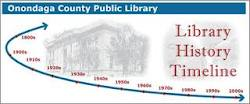 Chat
What is the most powerful next step you can take to ensure that what you know, stays?




Handout:  Developing Your Plan
Include your most powerful next step, and other ideas you heard
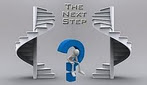 Questions?
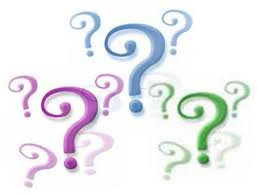 Handouts
Developing Your Plan
Resource List
Thank you!
Paula M. Singer, Ph.D.
pmsinger@singergrp.com

Gail L. Griffith
gail-griffith@comcast.net